муниципальное бюджетное дошкольное образовательное учреждение                    
                                               города Ростова-на-Дону «Детский сад №223»  



 
14 февраля 1943 года
День освобождения 
города Ростова-на-Дону
от немецко - фашистских захватчиков.
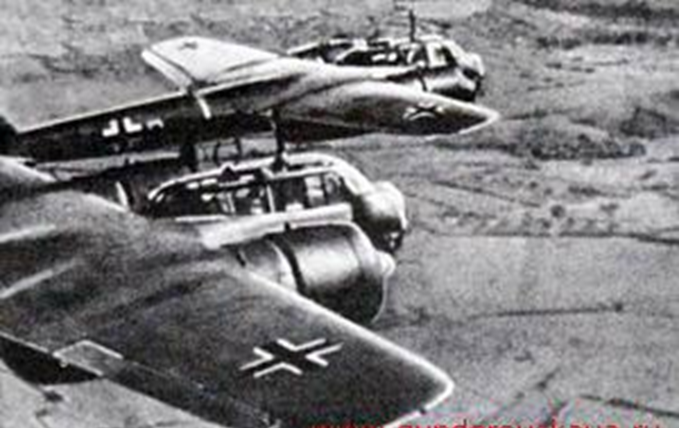 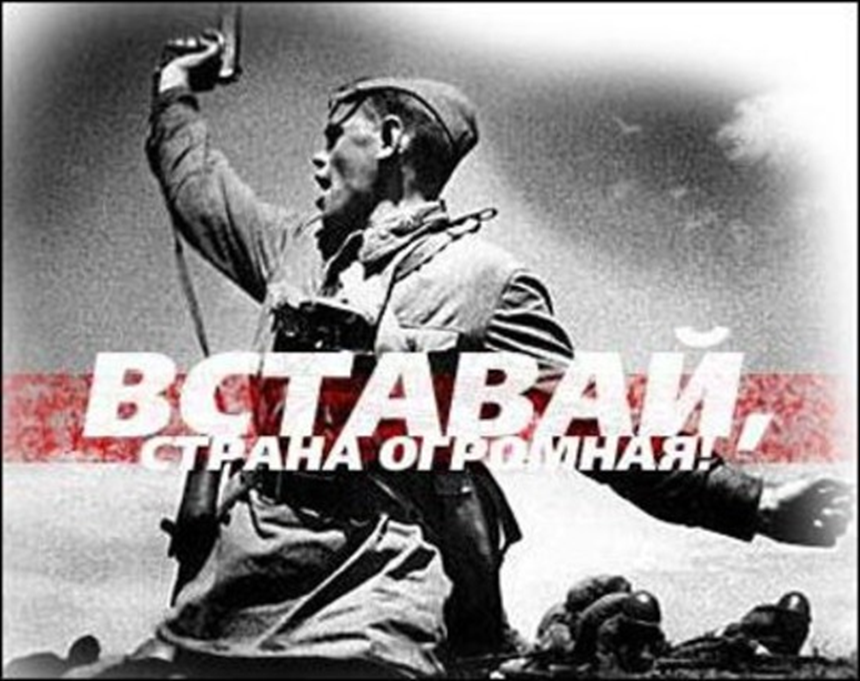 наша история:ИЗ  СООБЩЕНИЯ  СОВЕТСКОГО  ИНФОРМБЮРО
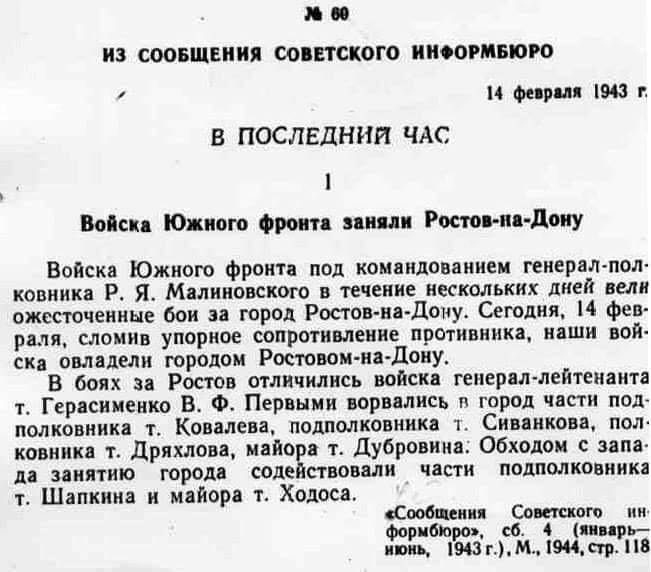 наша история:КРАСНАЯ ЗВЕЗДАцентральный орган народного комиссариата обороны CССР
Ростов, в планах фашистского командования, был       стратегической целью – как «ворота на Кавказ» - к нефти, пшенице, углю, руде. Четырежды донская столица становилась ареной ожесточенных боев, дважды город был оккупирован немецкими войсками. Десятки тысяч ростовчан ушли на фронт в армию.
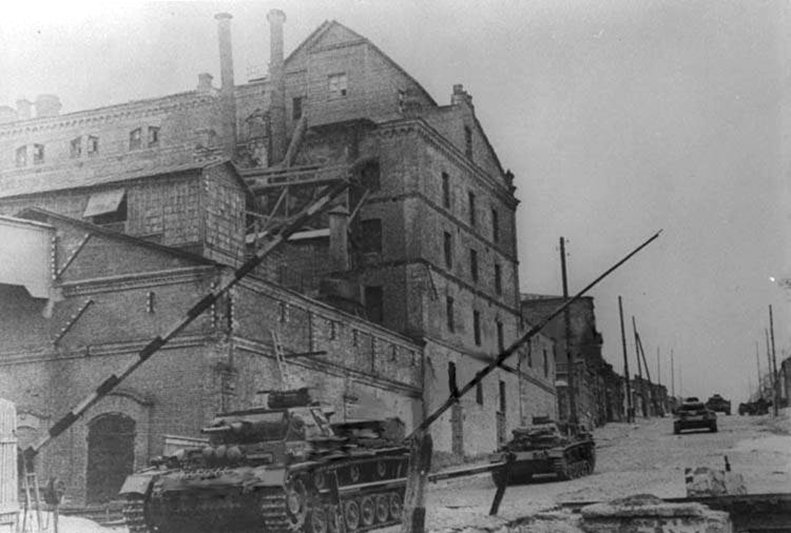 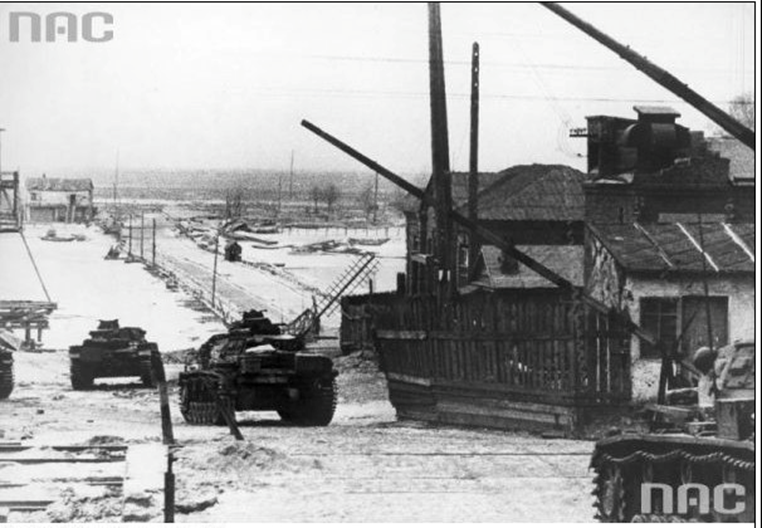 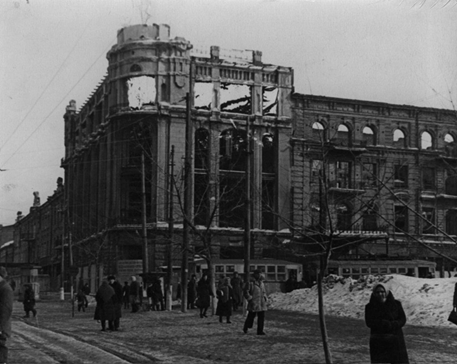 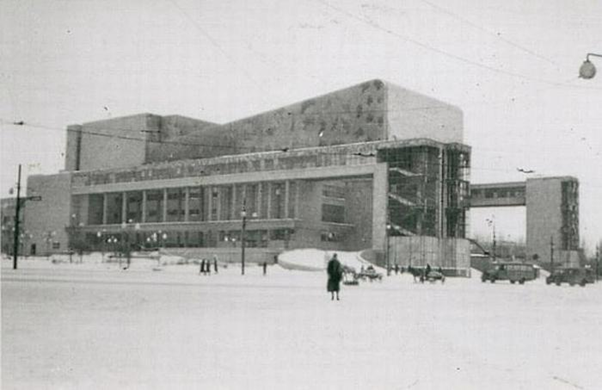 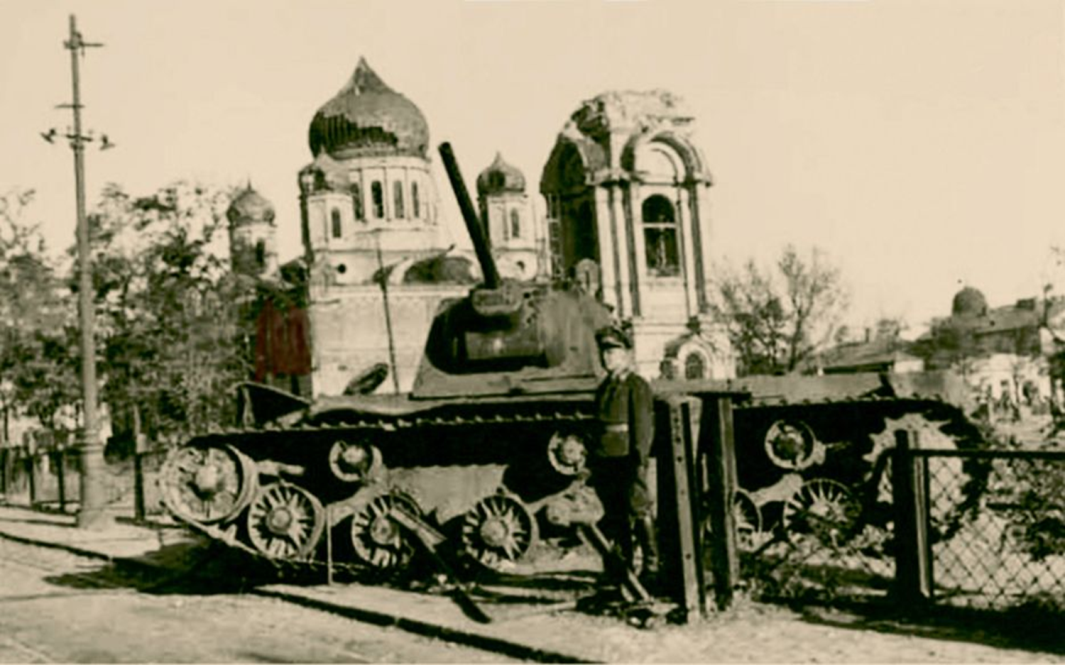 Ростов в годы оккупации
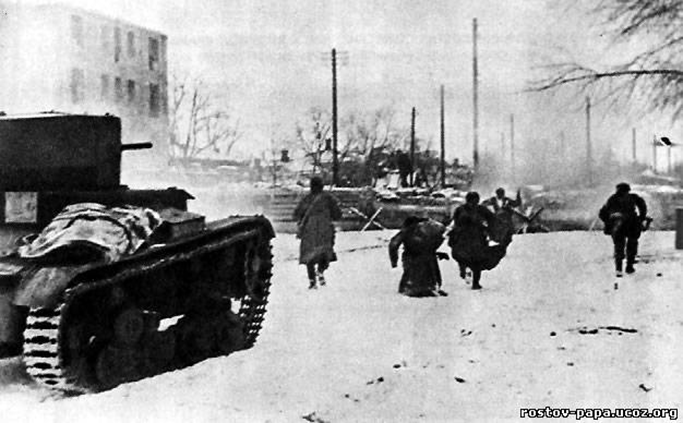 Бои носили исключительно тяжёлый характер. Враг имел двойное превосходство в танках и дрался отчаянно.
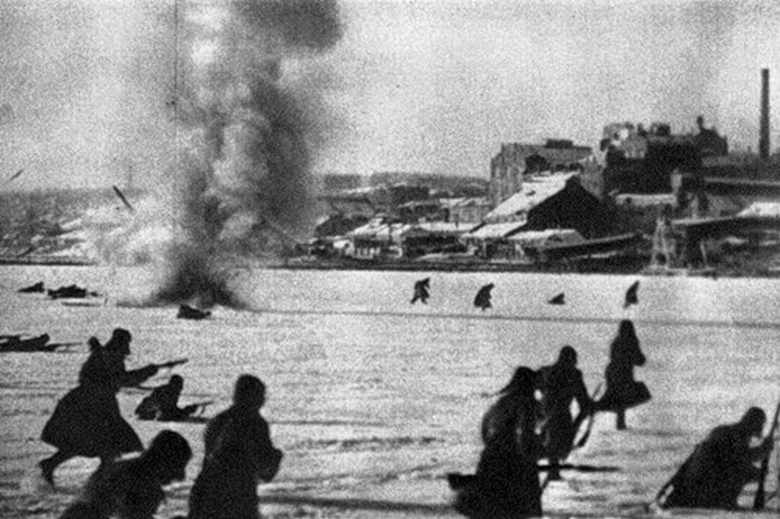 Освобождение Ростова от немецкой оккупации началось 
8 февраля 1943 года. 
В этот день войска 28-й армии под командованием генерала Герасименко вошли в Батайск.
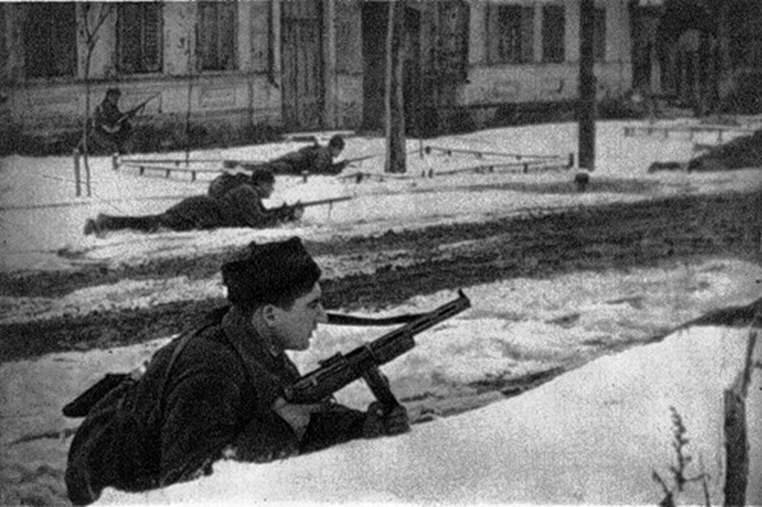 Три стрелковые бригады освободили южную часть города, а затем началось наступление на Ростов. Бои за город длились несколько дней. Засевшие в городе гитлеровцы оказались почти в полном окружении.
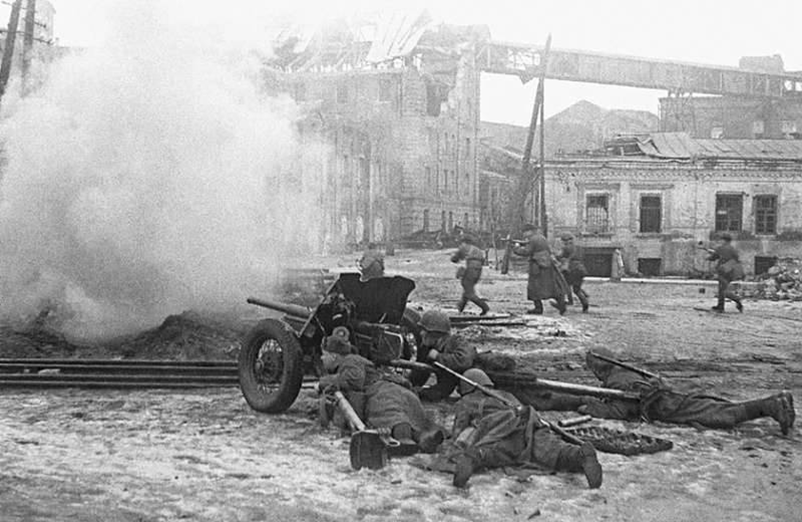 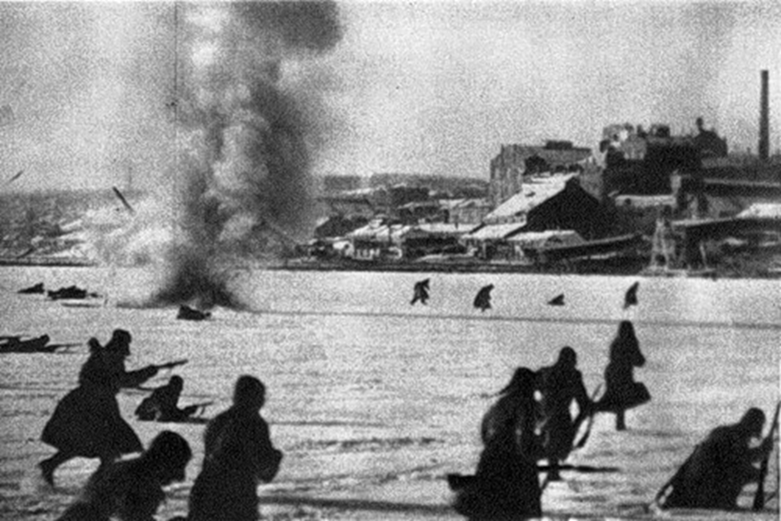 С целью разгрома немецко-фашистских войск на Дону и освобождения Ростова, с 1 января 1943 года проведена Ростовская наступательная операция.
Преодолевая ожесточенное сопротивление противника и отражая его контратаки, к середине января войска фронта вышли на рубеж Северский Донец, Дон, Веселый, Целина, где разгорелись ожесточенные и затяжные бои.
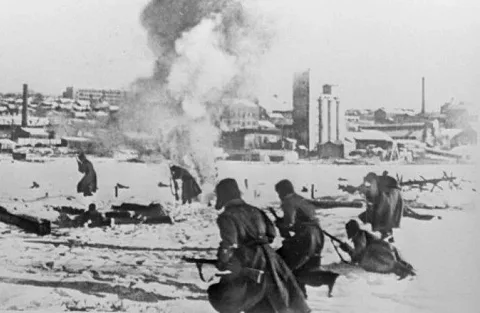 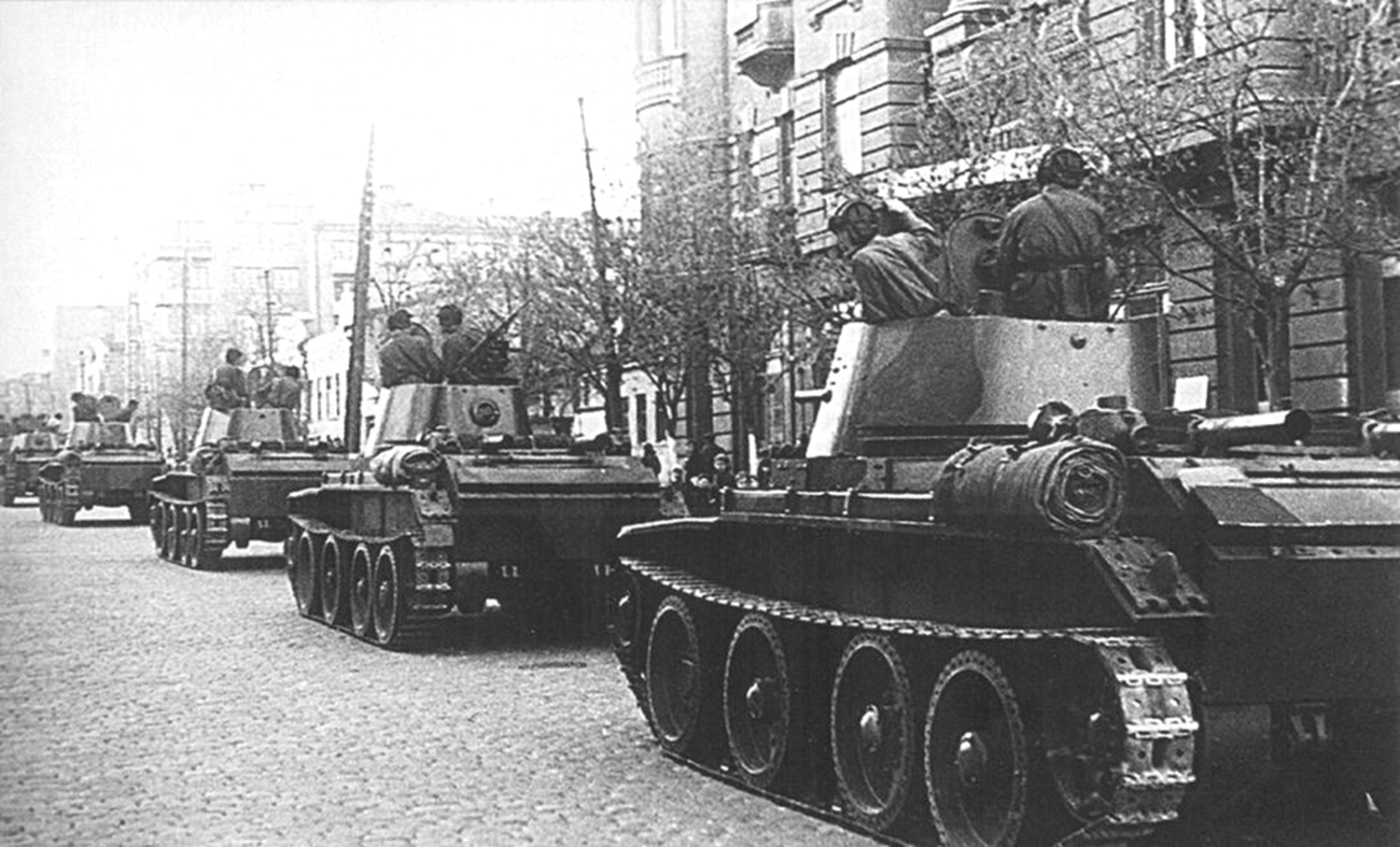 Колонна танков БТ-7 на Будённовском проспекте возле здания Горсовета (бывший дом Чирикова).
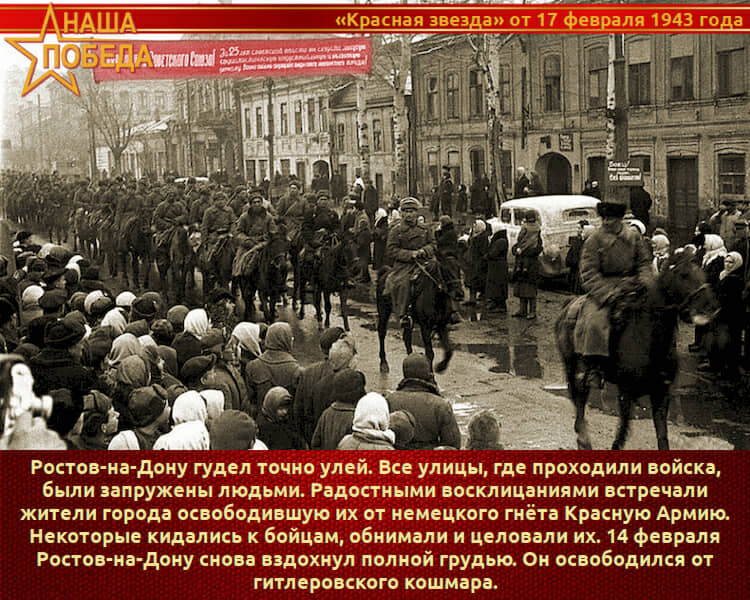 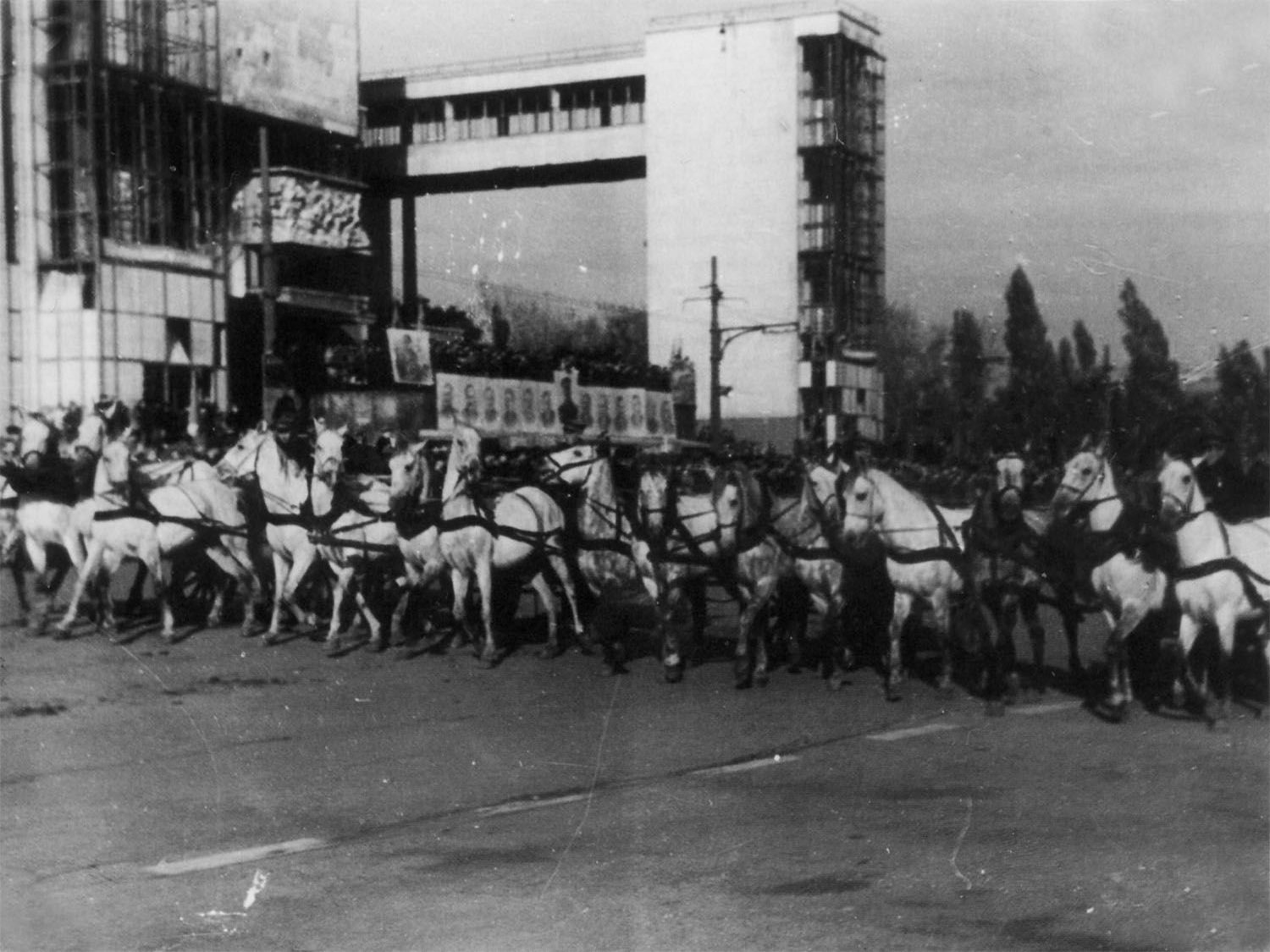 Парад победы в Ростове на Театральной площади 14 октября 1945 года.
Сегодня очень важно не забывать тот великий подвиг, который совершили наши деды и прадеды. Быть благодарными за него и гордо нести славу нашей победы, чтобы ни один герой не был забыт, и смерть его не была напрасной.
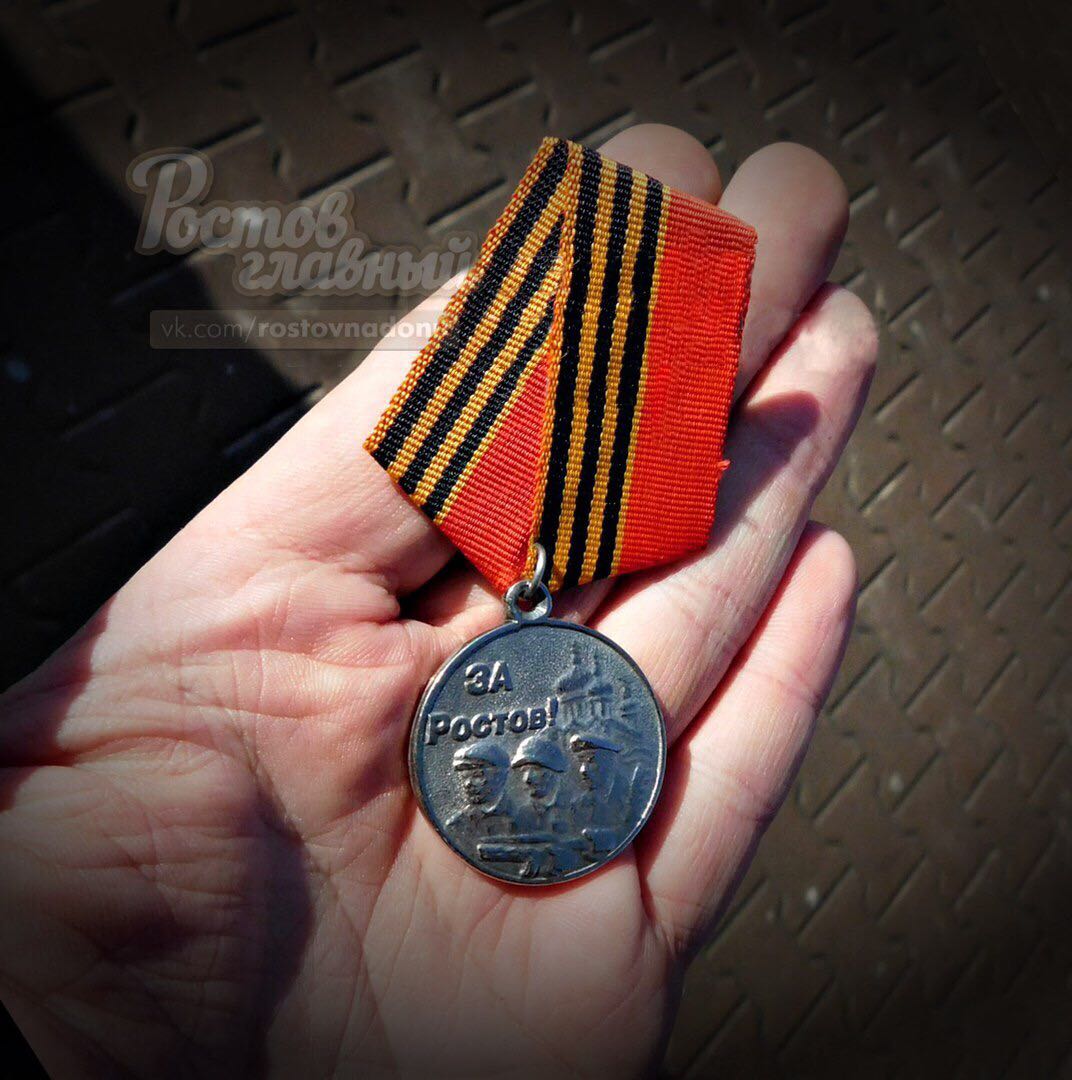 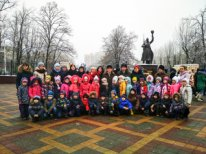 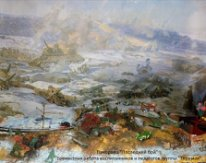 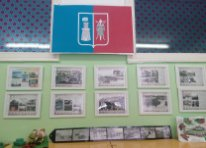 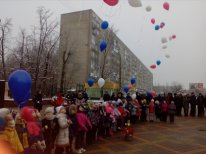